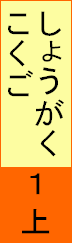 かんじの　
　　はじまり
１０１～１０３ページ
やねの
上
うえ
つくえの
下
した
川
かわ
の ながれ
お
川
がわ
人
ひと
があつまる
たび
人
びと
手
て
を
つなぐ
す
手
で
Copyright (C) 2016 / 柏市教育委員会　 All Rights Reserved.